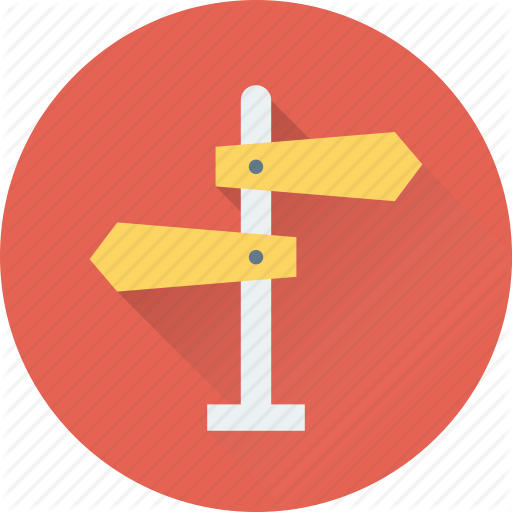 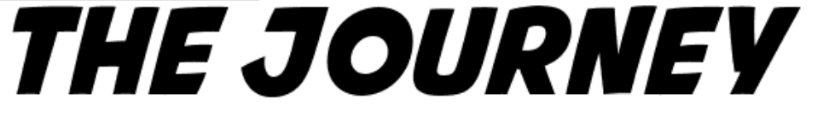 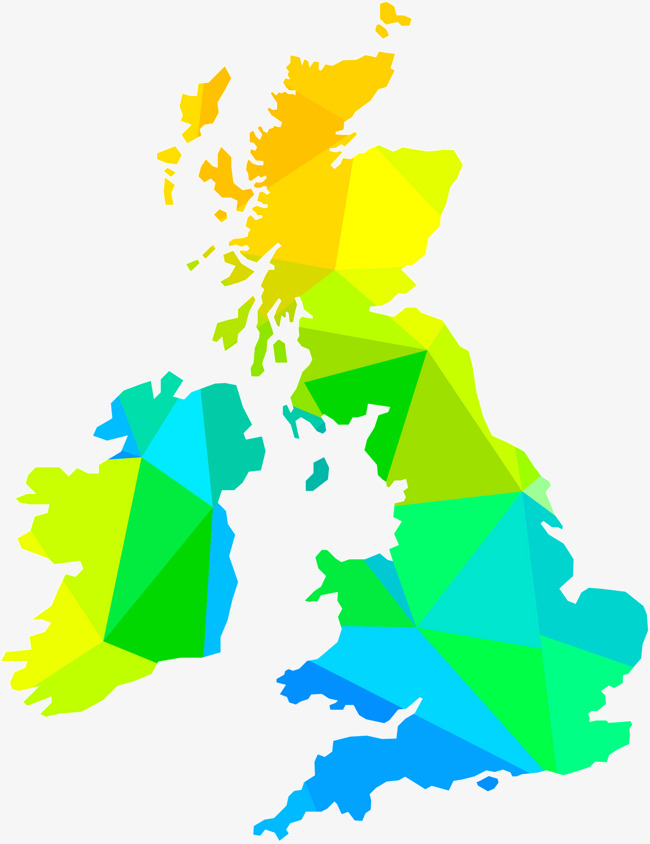 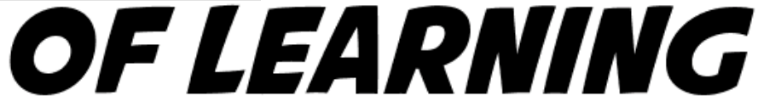 Year 10 Spanish
Year 11 Summer Preparation
Highlighting of common misconceptions and review of mock exams. Preparation for Y11
Talking about a special day in the past.
Colloquial language.
DIRT Time on assessments.
Look at meal time verbs. In the past to say what they have eaten.
Formal Assessment on the previous 2 terms of work.
DIRT Time on extended write..
Extended write, based on what we have covered so far.
Complaining in a restaurant.
Ordering in a restaurant.
DIRT Time on extended write.
Extended write, based on what we have covered so far.
To describe and compare different festivals.
Talking about how they keep fit and healthy.
Describing different mealtimes, during festivals.
Look at different food groups.
Describing a music festival.
Year 10 Summer Term
Dietas del mundo. Look at other Hispanic countries diets.
Dieta sana. Healthy eating.
Explain what happens at these festivals.
What are they going to do differently.
Re-cap food items.
Look at meal time verbs. How and when to use them.
Formal Assessment on the previous 2 terms of work.
Identifying more than one tense.
Introduction to proper future tense.
Shops in a town – Spanish names for shops.
Re-visit comparatives and superlatives.
Demonstrative adjectives to say what they want.
Weather phrases and si clauses.
Look at opening and closing times.
Pros/Cons of a town.
Describing a city map using directions.
Describing ideal town. Comparing to past town.
Directions with prepositions.
DIRT Time on extended write.
Using antonyms
Re-visit complaining and asking for different sizes.
Going shopping for clothes.
Features of a town.
Talking about what they will do in their town tomorrow.
Look at presents you can buy in a shop.
Using tan/tanto
Extended write on Describing a town that they went on holiday to.
Use ‘se puede’ to say what you can do in these places.
Use ser and estar to state where the town is located.
Use preterite and imperfect to state where we  stayed and describe it.
Use higher level negatives.
Formal Assessment on the first term of work.
Talking about illness in the past
Past tense opinions
Revisit places in a town.
Complaining in the past tense.
DIRT Time on extended write and assessments
Year 10 Spring Term
Use preterite tense to state where they went.
Look at Christmas in Madrid.
Continue to use preterite and imperfect to explain what we did.
Bridging the Gaps before assessments
Describing a trip to Barcelona.
Explain how we travelled.
Describing disastrous holidays.
Re-visit preterite and imperfect tense.
Asking for help in the pharmacy
Use of se puede + infinitive
Opinions on holidays.
Explain where we stay on holiday.
Activities to do on holiday.
Making a complaint.
DIRT Time on Extended write.
Re-visit methods of transport.
Look at Día de los muertos
Extended write, based on holidays and what they do.
Holiday preferences.
Adjectival agreements with nationality.
Booking a hotel.
Places to visit on holiday.
Illness on holiday
Use of ser with nationality and origin.
Re-visit nationalities.
Re-visit countries.
Re-visit present tense. Grammar test to check retrieval of this.
Year 10 Autumn Term
Year 9